Note: This is the area you want to highlight.
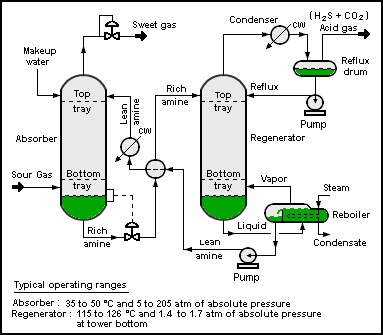 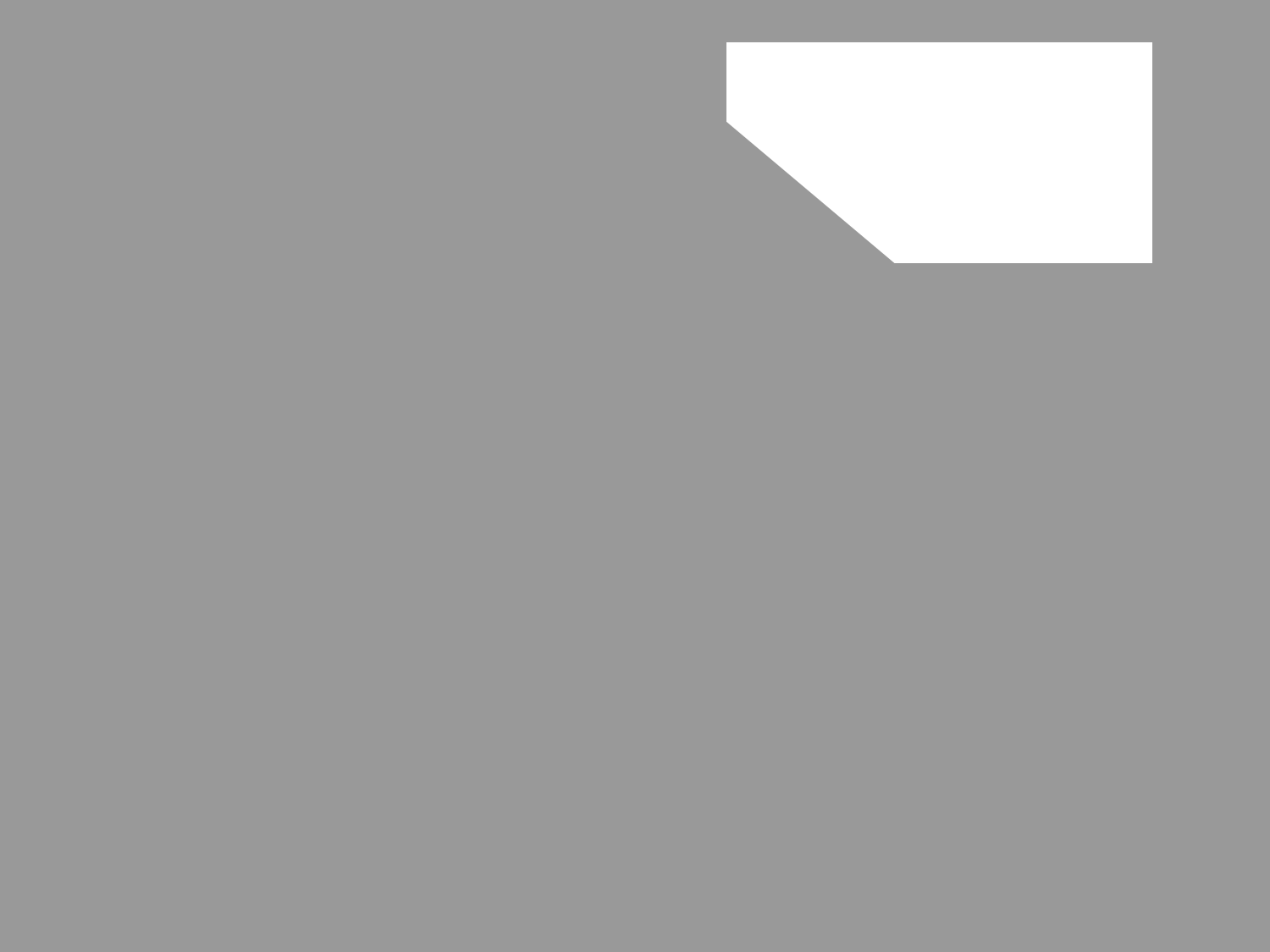 Note: This is the spotlight created by the plugin.
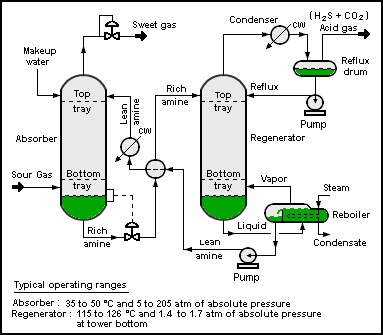 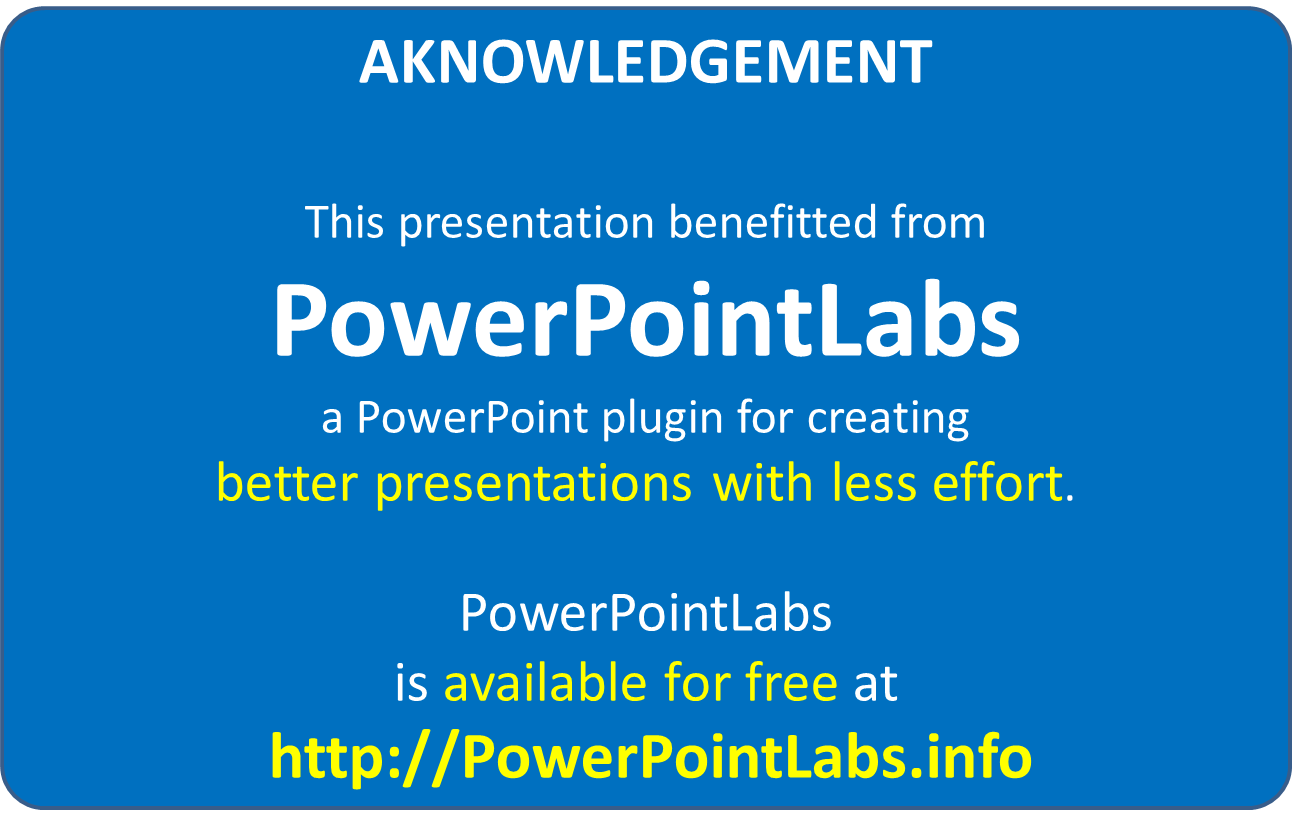